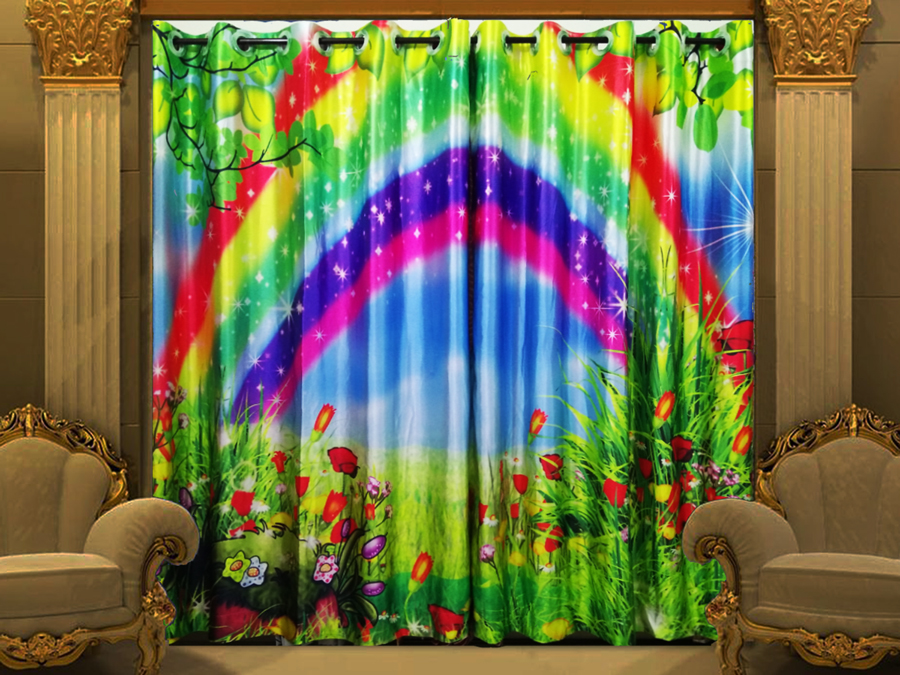 আজকের ক্লাসে তোমাদেরকে
স্বাগতম
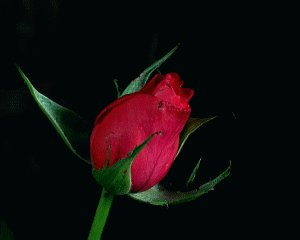 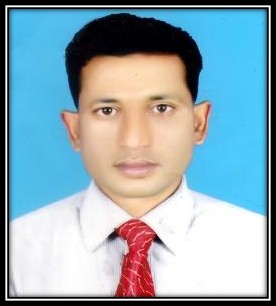 পরিচিতি
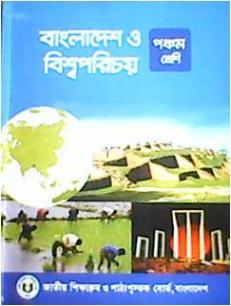 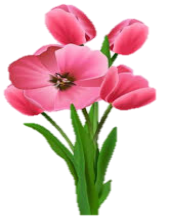 মোঃ আবুল কালাম
সহকারি শিক্ষক
শাহাপুর সরকারি প্রাথমিক বিদ্যালয়
বানিয়াচং,হবিগঞ্জ।
মোবাইলঃ ০১৭১৮৫০৯১৭১
বিষয়ঃ বাংলাদেশ ও বিশ্বপরিচয়
অধ্যায়ঃ ৬
শ্রেণিঃ পঞ্চম 
সময়ঃ ৪০ মিনিট
এসো আমরা একটা ভিডিও দেখি
https://www.youtube.com/watch?v=MPY5AU1u3mI&feature=youtu.be
ভিডিওটি অনলাইনে দেখতে লিংকে ক্লিক করুন
ভিডিওতে আমরা কী দেখলাম?
আমাদের আজকের পাঠ কী হতে পারে?
আমাদের আজকের পাঠ
নদীভাঙন
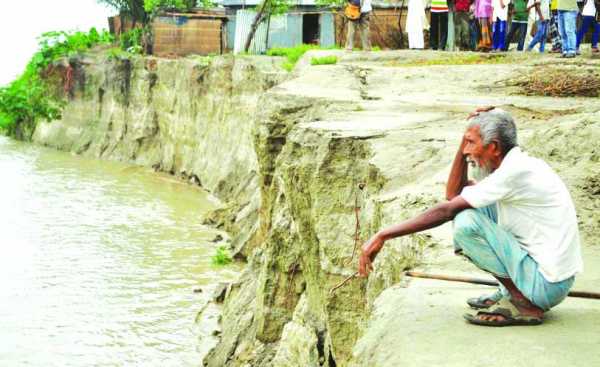 শিখনফল
এই পাঠ শেষে শিক্ষার্থীরা... 
    ১০.১.৬ বাংলাদেশের দুর্যোগপ্রবণ অঞ্চল ও সেখানে সৃষ্ট সমস্যা সম্পর্কে বলতে পারবে,
    ১০.২.১ প্রাকৃতিক ভারসাম্য নষ্ট হয় এমন কাজ থেকে বিরত থাকবে যেমন (গাছকাটা,  পাহাড় কাটা, পাখি শিকার, বন্যপ্রাণী নিধন, জলাভূমি ভরাট ইত্যাদি)।
ছবিতে কী দেখতে পাচ্ছ ?
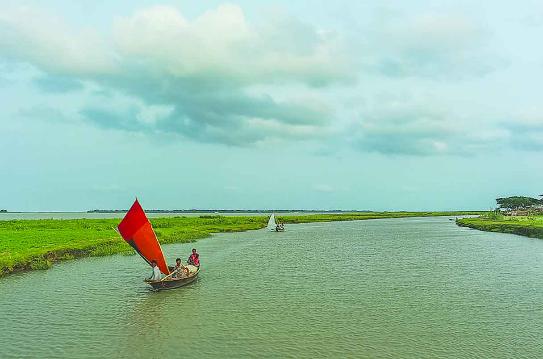 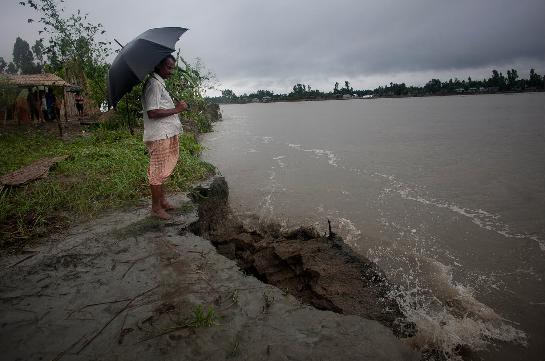 নদী
নদীর পাড় ভাঙছে
নদীর পাড় ভাঙনই নদী ভাঙন।
ছবিতে কী দেখতে পাচ্ছ ?
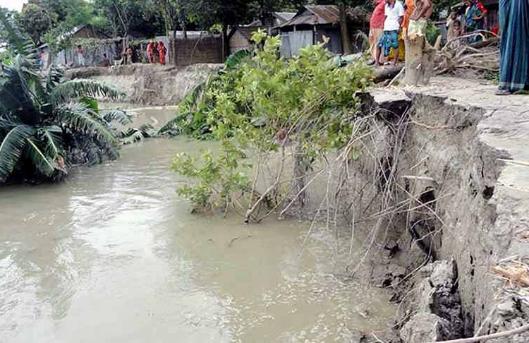 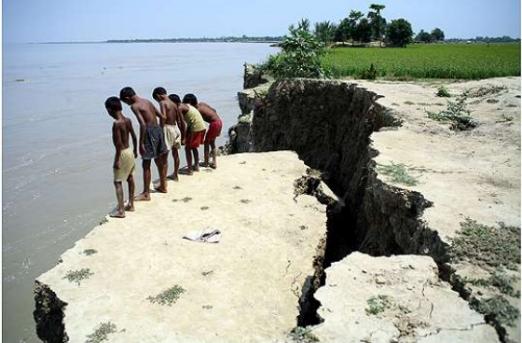 নদীর পাড় ভাঙনের ফলে আমাদের মূল্যবান কৃষি জমি ও বাড়ি-ঘর বিলীন হয়ে যায়।
একক কাজ
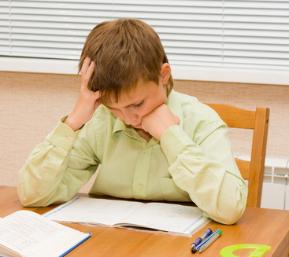 নদীভাঙনের ফলে কী হয় ?
নদী ভাঙনের ফলে সড়ক ও গ্রাম বিলীন হয়ে যায় ।
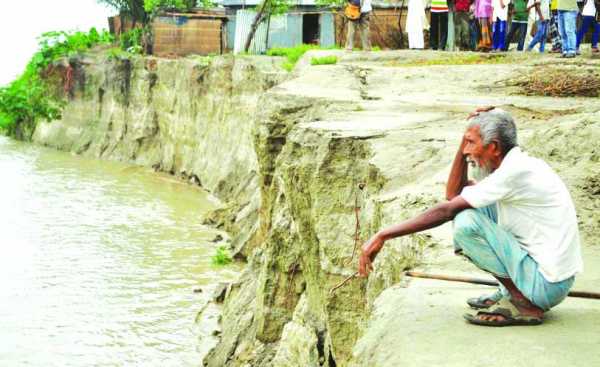 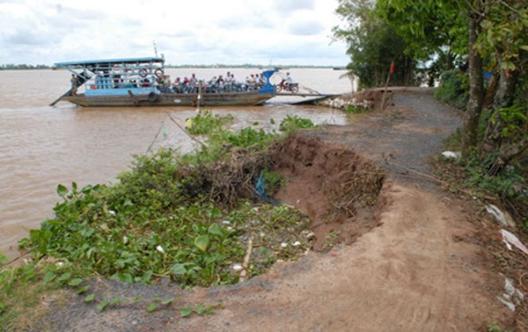 আমাদের সামাজিক ও অর্থনৈতিক জীবন ব্যাপকভাবে ক্ষতিগ্রস্ত হয় ।
বন্যা নদীভাঙনের একটি প্রাকৃতিক কারণ ।
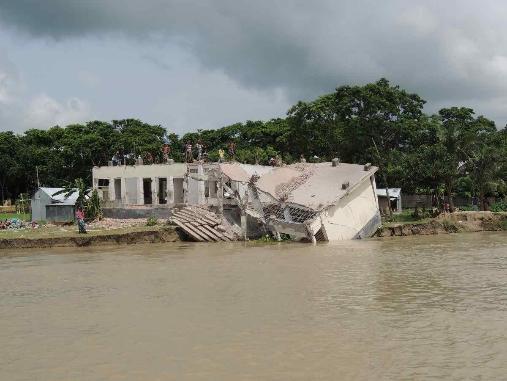 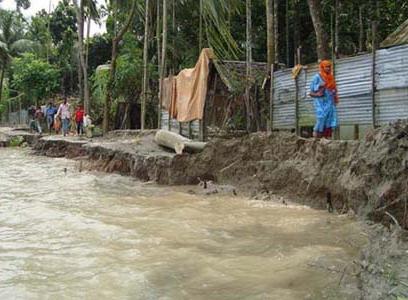 বন্যার অতিরিক্ত পানির স্রোত ও ঢেউ নদীর পাড়ে আঘাত হানে, ফলে বন্যার সময় নদী ভাঙন শুরু হলে তা মারাত্বক রূপ ধারণ করে ।
নদী ভাঙনের মানব সৃষ্ট কারণ
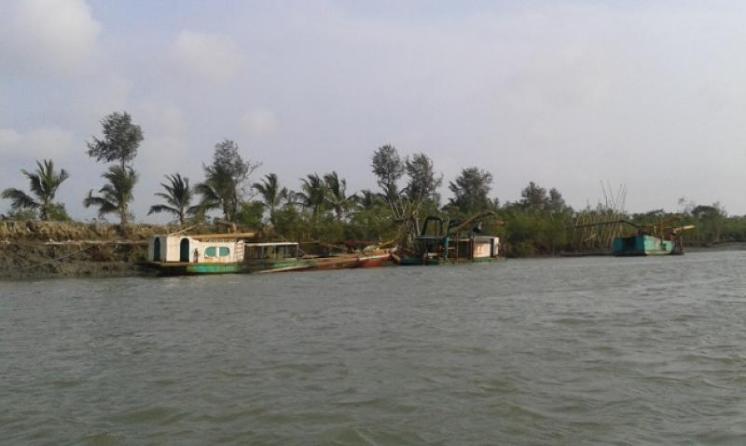 নদী থেকে বালি উত্তোলন নদী ভাঙনের মানব সৃষ্ট কারণ ।
নদী ভাঙনের মানব সৃষ্ট কারণ
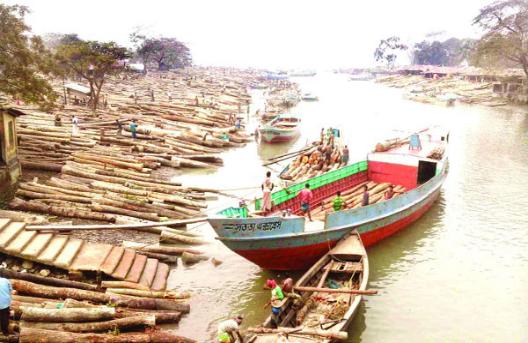 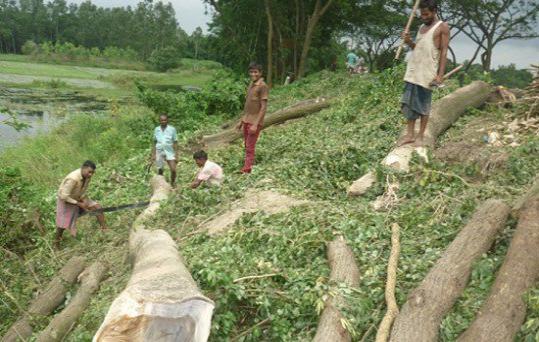 নদী তীরবর্তী গাছপালা কেটে ফেলা নদী ভাঙনের মানব সৃষ্ট কারণ ।
জোড়ায় কাজ
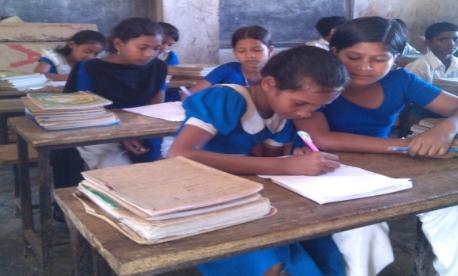 নদীভাঙনের মানবসৃষ্ট কারণ এবং এর ফলাফল সম্পর্কে লেখ।
পাঠ্যবইয়ের সাথে সংযোগ স্থাপন
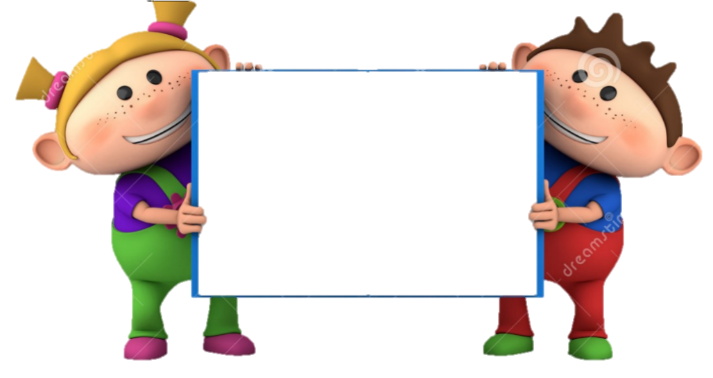 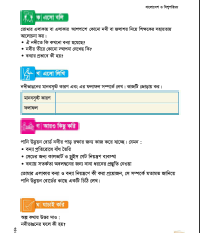 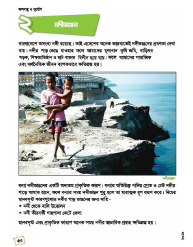 তোমাদের বাংলাদেশ ও বিশ্বপরিচয় বইয়ের ৫০ পৃষ্ঠা পড় ।
সঠিক উত্তর বোর্ডে এসে লিখঃ
মূল্যায়ন
(১) নদীর ভাঙন প্রক্রিয়া তীব্র হতে পারে কোন কারণে ?
(ক) নদী খনন
(খ) বালু উত্তোলন
(গ) বন্যা
(ঘ) বৃক্ষ নিধন
(২) নদীভাঙন কোন মৌসুমে বেশি হয় ?
সঠিক
আবার চেষ্টা কর
(ক) বর্ষাকালে
(খ) গ্রীষ্মকালে
(গ) শরৎ কালে
(ঘ) হেমন্ত কালে
(৩) বাংলাদেশের কোন এলাকায় নদী ভাঙন বেশি হয় ?
(ক) পশ্চিমাংশে
(খ) উত্তরাংশে
(গ) পূর্বাংশে
(ঘ) দক্ষিণাংশে
অপশনে ক্লিক
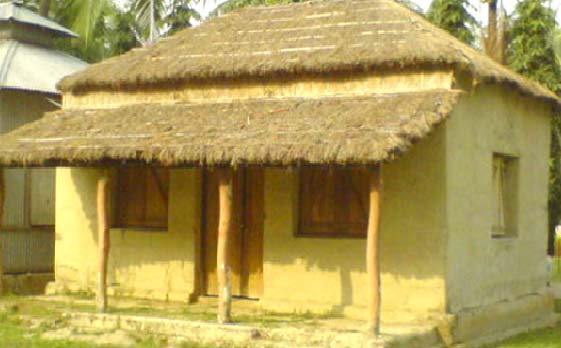 বাড়ির কাজ
তোমার এলাকার বন্যা নিয়ন্ত্রণে কী করা প্রয়োজন , সে সম্পর্কে মতামত জানিয়ে পানি উন্নয়ন বোর্ডের কাছে একটি চিঠি লেখ ।
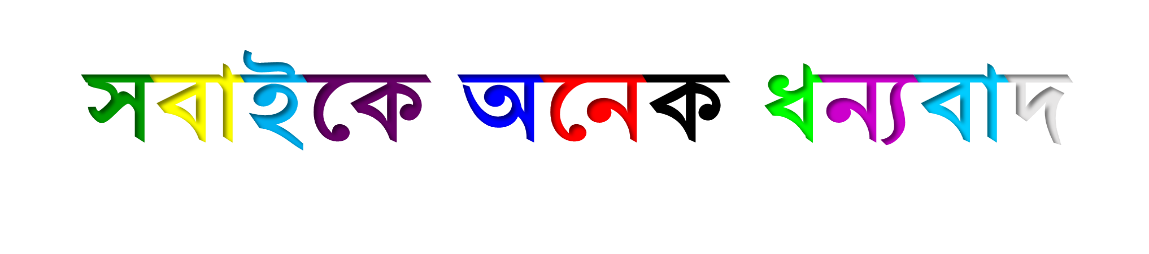 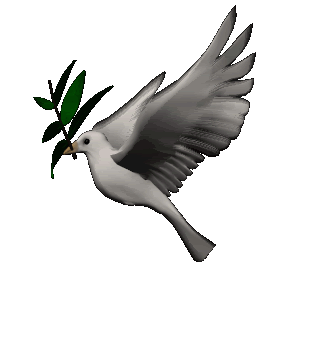 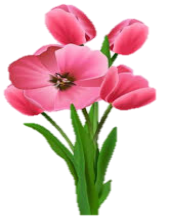